Жаксыбаев Куат Рахметоллаевич, к.э.н., доцент кафедры ЭиМП
тема: Эффективность корпоративного управления
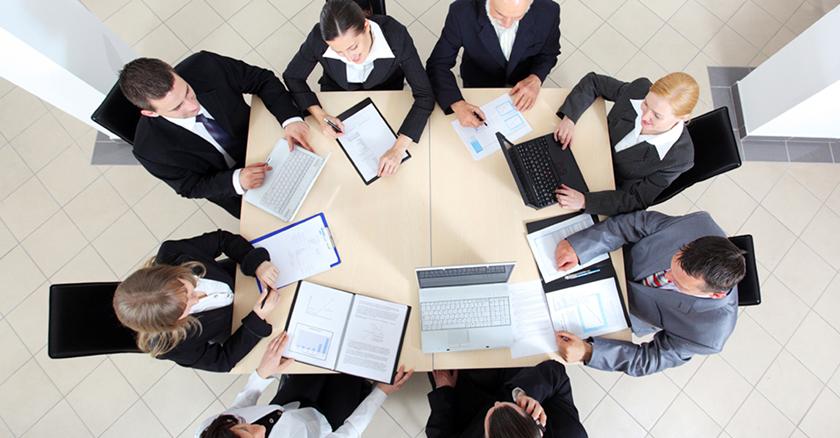 Система корпоративного управления
Система корпоративного управления - 
      это организационная модель, которая призвана, с одной стороны, регулировать взаимоотношения между менеджерами компаний и их владельцами, с другой — согласовывать цели различных заинтересованных сторон, обеспечивая эффективное функционирование компаний. Выделяют несколько моделей корпоративного управления.
Основные модели корпоративного управления
- Американская модель;
- Германская модель.
Американская модель
Американская модель — это модель управления акционерными обществами, основанная на высоком уровне использования внешних по отношению к акционерному обществу, или рыночных, механизмов корпоративного контроля, или контроля над менеджментом акционерного общества.
основных задач:
- решение наиболее важных общекорпоративных вопросов;
- назначение и контроль за деятельностью администрации;
- контроль финансовой деятельности;
- обеспечение соответствия деятельности корпорации действующим нормам права.
Положительные стороны американской модели корпоративного управления:
- Высокий уровень привлечения частных накоплений, который обеспечивает фондовый рынок.
- Направленность акционеров на поиск отраслей с высокой доходностью.
- Задача корпорации состоит в обеспечении роста стоимости бизнеса.
- Открытость корпораций.
Отрицательные стороны американской модели корпоративного управления:
- Дороговизна привлеченного капитала (высокие дивиденды).
- Деятельность фондового рынка приводит к существенным искажениям реальной цены активов.
- Нет строгого разделения управленческих и контролирующих функций.
Германская модель
Германская, или инсайдерская, модель — это модель управления акционерными обществами, основанная преимущественно на использовании внутренних методов корпоративного контроля, или методов самоконтроля.
основных задач:
- избрание и освобождение членов наблюдательного совета и правления;
- порядок использования прибыли компании;
- назначение аудитора;
- внесение изменений и дополнений в устав компании;
- изменение величины капитала компании;
- ликвидация компании и др.
Достоинства немецкой модели управления:
- Низкая цена привлечения капитала.
- Направленность на решение долгосрочных задач.
- Высокая финансовая устойчивость.
- Четкая грань между управлением и контролем.
Отрицательные стороны немецкой модели корпоративного управления:
- Несущественное влияние такого внешнего фактора, как фондовый рынок.
- Высокий уровень концентрированности капитала.
- Низкая степень прозрачности, что создает препятствия для инвестиций.
Японская модель
Японская модель корпоративного управления сформировалась в послевоенный период на базе финансово-промышленных групп (кейрецу) и характеризуется как полностью закрытая, основанная на банковском контроле, что позволяет снизить проблему контроля менеджеров.
Корпоративное управление в японской модели отличается такими факторами:
Концентрация собственности у акционеров крупного и среднего уровня;
- Перекрестное владение акциями корпораций, которые входят в кейрецу;
- Центральная роль банков в функционировании промышленной группы;
- Основная задача промышленных групп Японии – расширение рынка сбыта.
Положительные стороны японской модели корпоративного управления:
- Невысокая стоимость привлекаемого капитала.
- Долгосрочная направленность.
- Ориентированность корпораций на высокую конкурентоспособность.
- Финансовая устойчивость корпораций.
Отрицательные стороны японской модели корпоративного управления:
- Низкое внимание к прибыльности инвестирования.
- Полное преобладание банковского финансирования.
- Низкая открытость корпораций.
- Невнимательное отношение к миноритарным акционерам.
Семейная модель корпоративного управления получила распространение во всех странах мира. Управление корпорациями осуществляется членами одной семьи.